Imunopatologie

jaro 2024
MVDr. Mgr. Monika Dušková, Ph.D.
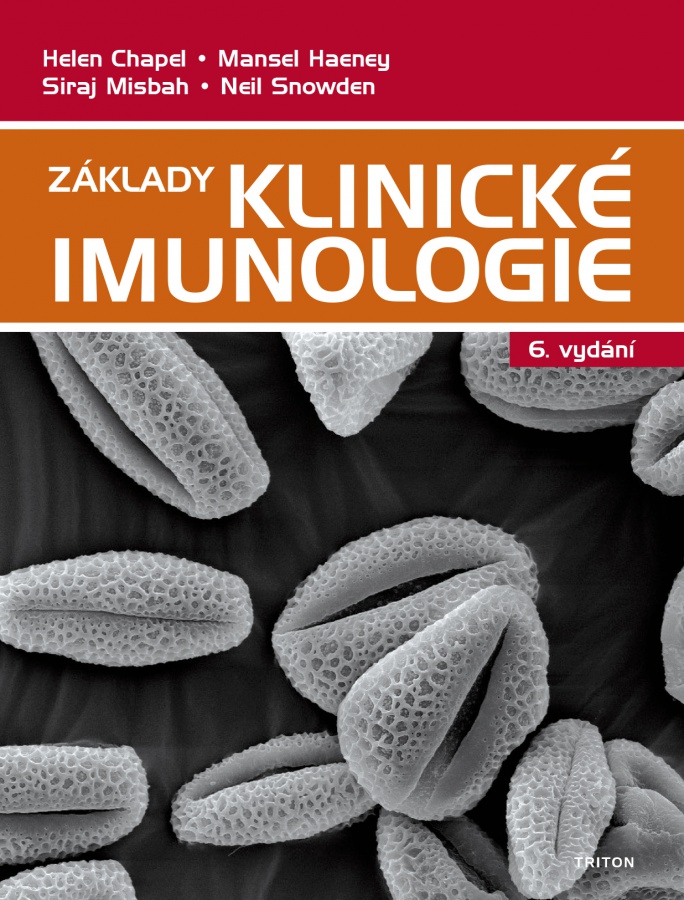 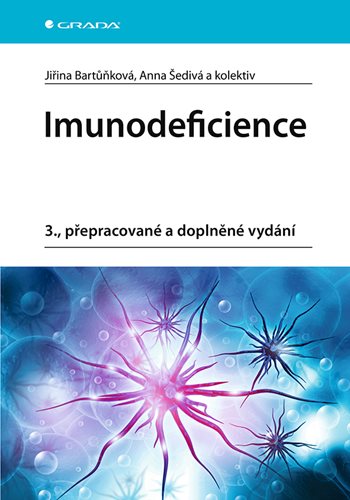 Literatura:

Bartůňková J., Šedivá a kol.: Imunodeficience, 3. vydání, Grada, 2021

Chapel H. a kol: Základy klinické imunologie, 6. vydání, Triton 2018 


Krejsek J., Kopecký O.: Klinická imunologie, Nucleus HK 2004
Fölsch, U. R., Kochsiek, K., Schmidt R. F.: Patologická fyziologie, Grada, Praha 2003
Havrdová E. a kol.: Neuroimunologie, Maxdorf, 2001
Seznam témat
Poruchy imunity - aspekty medicínské, ekonomické, společenské, diagnostických a léčebné možnosti 
Primární imunodeficience
Sekundární imunodeficience 
Interakce vybraných infekčních činitelů s imunitním systémem
Hypersensitivity 
Transplantační imunologie
Reprodukční imunologie, ontogeneze imunity 
Autoimunitní onemocnění
Imunologické mechanismy vybraných tkání a orgánových soustav 
Nádorová imunologie 

Zkouška ústní, 3 otázky.
Poruchy imunity
Imunitní systém: 
rozeznávání vlastních a cizích složek
udržování homeostázy, obranyschopnost, imunitní dohled. 

Poruchy imunity: 
Zvýšená nebo snížená reaktivita imunitního systému
Neadekvátní dané situaci 
Imunodeficience (imunodeficity)
Hypersenzitivity (alergie, atopie)
Autoimunitní onemocnění 
Případně  lymfoproliferativní onemocnění (leukemie, lymfomy)

Medicínský, ekonomický i společenský (sociální) problém.
Diagnostika
Praktický lékař, pediatr, specializované pracoviště klinické imunologie, alergologie, revmatologie, neurologie aj.)

Věk nástupu obtíží
Imunodeficity – novorozenci – dětský věk
Hypersenzitivity – dětský věk 
Autoimunity - dospělost 

Vnější projevy
Imunodeficity (neprospívání, kožní projevy, opakované infekce neobvyklého průběhu, postvakcinační reakce aj) 
Hypersenzitivity (slizniční a kožní projevy, astma) 
Autoimunity různé podle typu onemocnění)
Laboratorní vyšetření:
Krevní obraz (% i absolutní počty, morfologie krvinek)
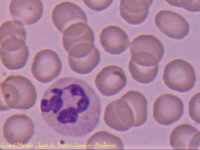 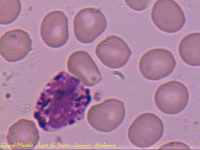 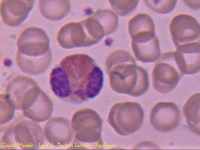 Eozinofily 3-5%
Neutrofily 60-65%
Bazofily 0,5-1%
Ery: 4,5-5,9 x 1012/l
Leu: 3-11 x 109/l
Tromb: 170-400 x 109/l
Ht: 0,40-0,56
Hb: 140-180g/l
Proteiny: 65-85 g/l
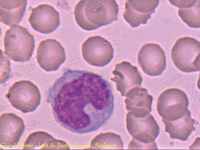 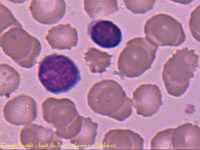 Monocyty 5-8%
Lymfocyty 20-25%
Elektroforéza bílkovin plazmy
Výsledek elektroforézy sérových proteinů
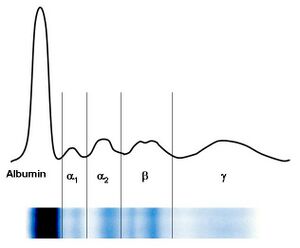 mezi β1  a β2-globuliny - IgA 
zóna β2-globulinů  - C3 složka komplementu
zóna  γ globulinů - 4 podtřídy  IgG 
na konci zóny γ-globulinů  - imunoglobulin
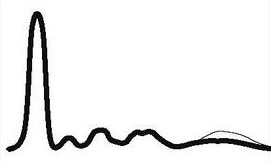 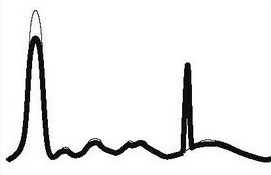 Hypogamaglobulinémi
Monoklonální gamapatie
Příklady diagnosticky významných imunologických parametrů 


Celkový IgG, IgM, IgA (sérový)

IgG 8-18 g/l
IgA 0,9-3,5 g/l
IgM 0,9-2,5 g/l
IgD 0,1 g/l
IgE 0,0003 g/l (enzymová aktivita) 

Anti A, anti B
Specifické protilátky (vakcinační, autoimunitní) 
Počet T a B lymfocytů, povrchové znaky, aktivace 
Komplement (koncentrace složek, hemolytická aktivita)
MBP (manozu vázající protein)
Fagocytóza
Další – genová a mikrobiální vyšetření 
Prenatální diagnostika
Dělení imunodeficiencí:
Primární – poruchy genů kódujících proteiny s imunologickou funkcí

Dělení podle fenotypových projevů:
Protilátkové 70 %
Buněčné a kombinované 15-20 %
Fagocytární 10 %
Komplementové 1-2 %
Nezařazené – poruchy prezentace Ag  
                                poruchy apoptózy


Sekundární heterogenní etiologie, není porucha v genech
Přehled hlavních charakteristik imunodeficiencí
Mikrobiologické aspekty primár. imunodeficiencí
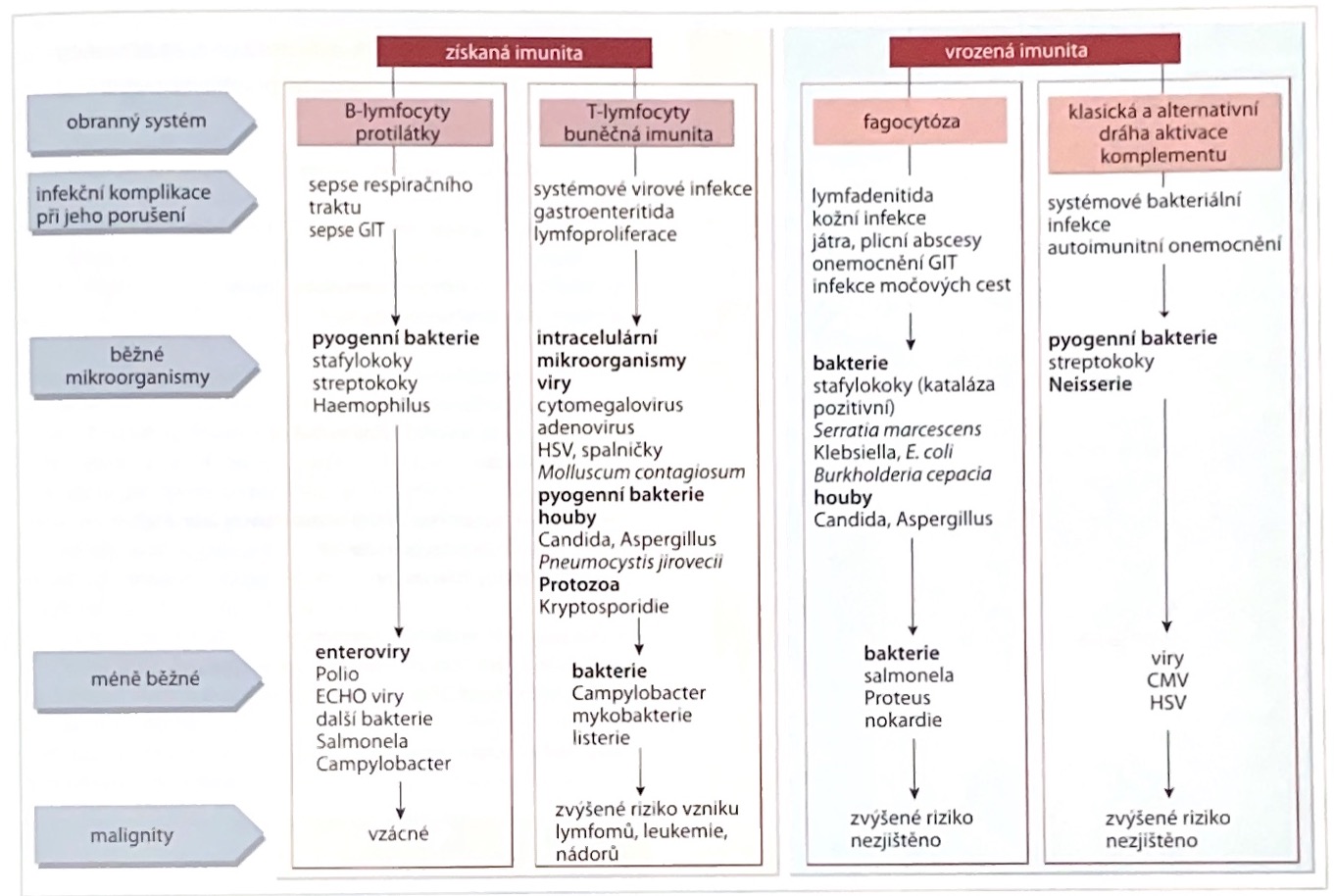 Diagnostika imunodeficitních stavů:
Zdroj informací:
Rodinná anamnéza
Osobní anamnéza
Klinické vyšetření
Laboratorní testy
Příklady prevalence – počet případů/počet obyvatel
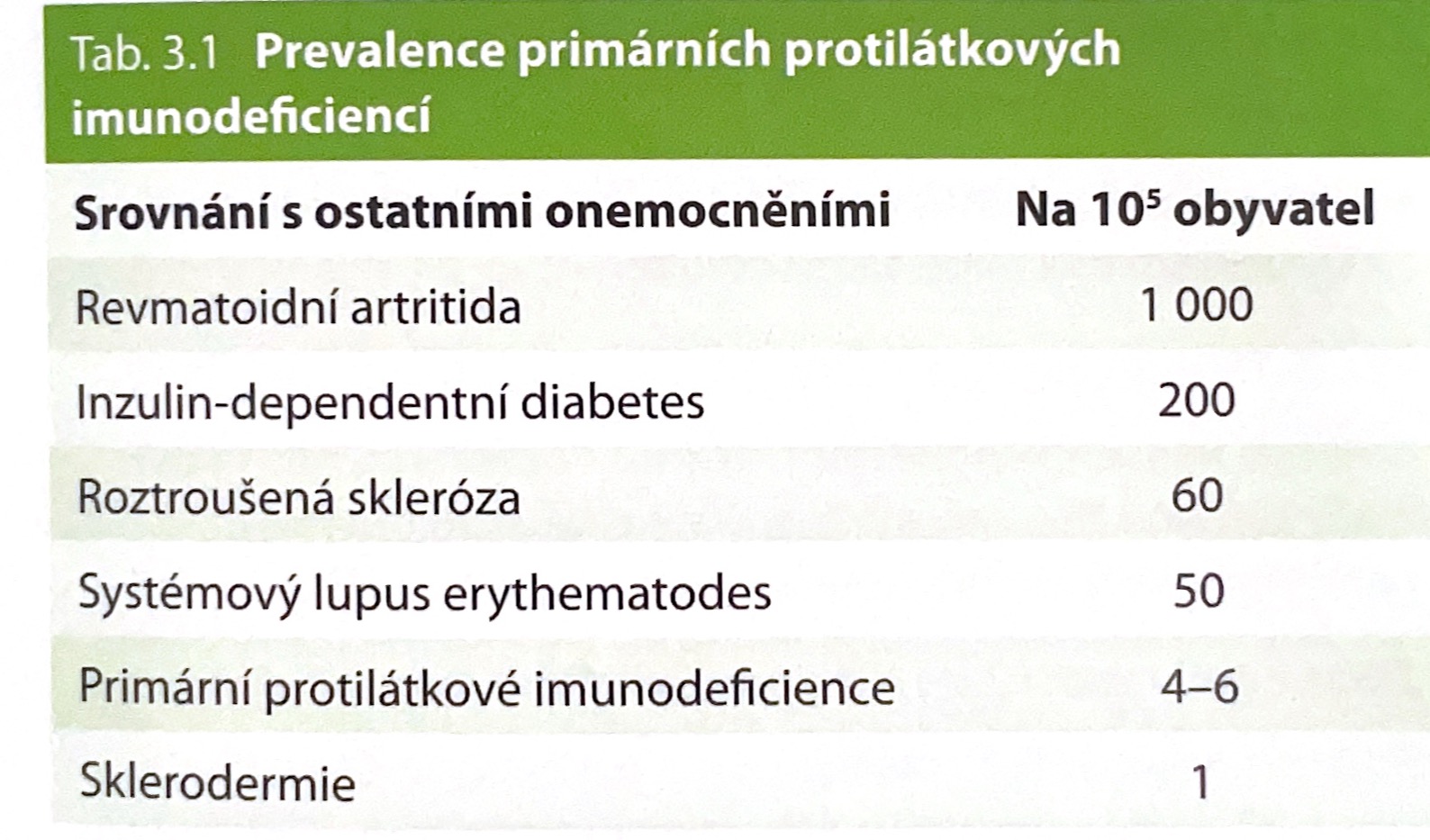 Imunologicky významné geny na chromozomu X
Vývoj počtu lymfocytů v ontogenezi
Hladiny Ig v ontogenezi
Primární imunodeficience:genetické aspekty
Hlavní příčina – mutace

Typy mutací: 
a/ genové 
b/ chromozómové  
c/ genomové

Projevy mutací: abnormality proteinů:
membránových (receptorů)
signálních (přenos signálů v buňce)
strukturních (stavebních)
secernovaných (glykoproteiny)
enzymatických
Kritéria diagnózy
Evropská společnost pro imunodeficience https://esid.org/News-Events 
Panamerická společnost pro imunodeficience
skupina expertů

Definitivní dg.: víc než 98% pravděpodobnost, že pacient bude během následujících 20 let mít stejnou dg. Nutný mol-gen průkaz mutace.

Pravděpodobná dg.: 85% …mol-gem průkaz není možný, klinika a laboratorní testy ano

Možná dg.: pouze některé charakteristiky onemocnění
Léčba imunodeficitních stavů:
Kauzální terapie (omezené možnosti):
Transplantace kmenových buněk
Genová terapie?!
Substituční terapie
Imunoglobuliny plus antimikrobiální léčba
      400-600 mg Ig/kg za měsíc
      intravenózně nebo subkutánně, 2-3 týdenní interval 
      z plasmy 6-10 000 dárců
Celková plasma
Další aspekty péče: 
očkování 
výživa
psychologie
sociální oblast
Transplantace kmenových buněk krvetvorby
U těžkých buněčných a kombinovaných deficitů (SCID) a některých fagocytárních
Zdroj štěpu: pupečníková krev, periferní krev po stimulaci, kostní dřeň
Počet možných kombinací sledovaných HLA znaků (HLA A, B, C a DR je 2.1010)
Nebezpečí: infekce, rejekce, GvH reakce
Genová terapie
Deficience adenosindeaminázy, SCID vázaný na X chromosom (IL-2, 4,7,9 aj)

Problémy: 
klonování genů, které jsou u pacienta defektní
transfekce genů do neškodných retrovirových vektorů
vnesení genu do pacientova genomu - riziko poruchy regulačních genů – leukemie? 
Lymfocyty, kmenové buňky krvetvorby – jejich usazení a produkce proteinů ? 

Otázka substituce chybějících faktorů (náhrada adenosindeaminázy ADA)